Ôn bài hát Gà Gáy
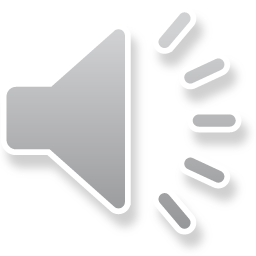 HS tiếp tục quan sát tranh các chủ đề 5,7,8 và nhận biết tên bài hát đã học trong chủ đề đó.
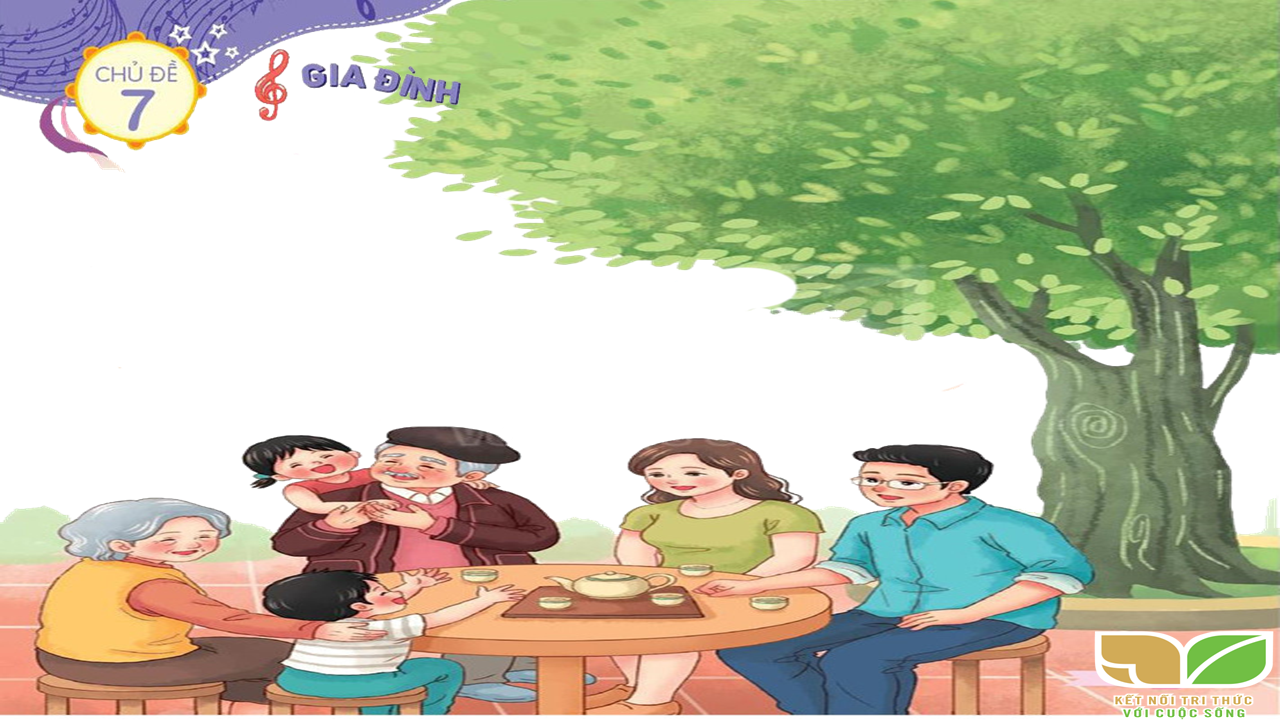 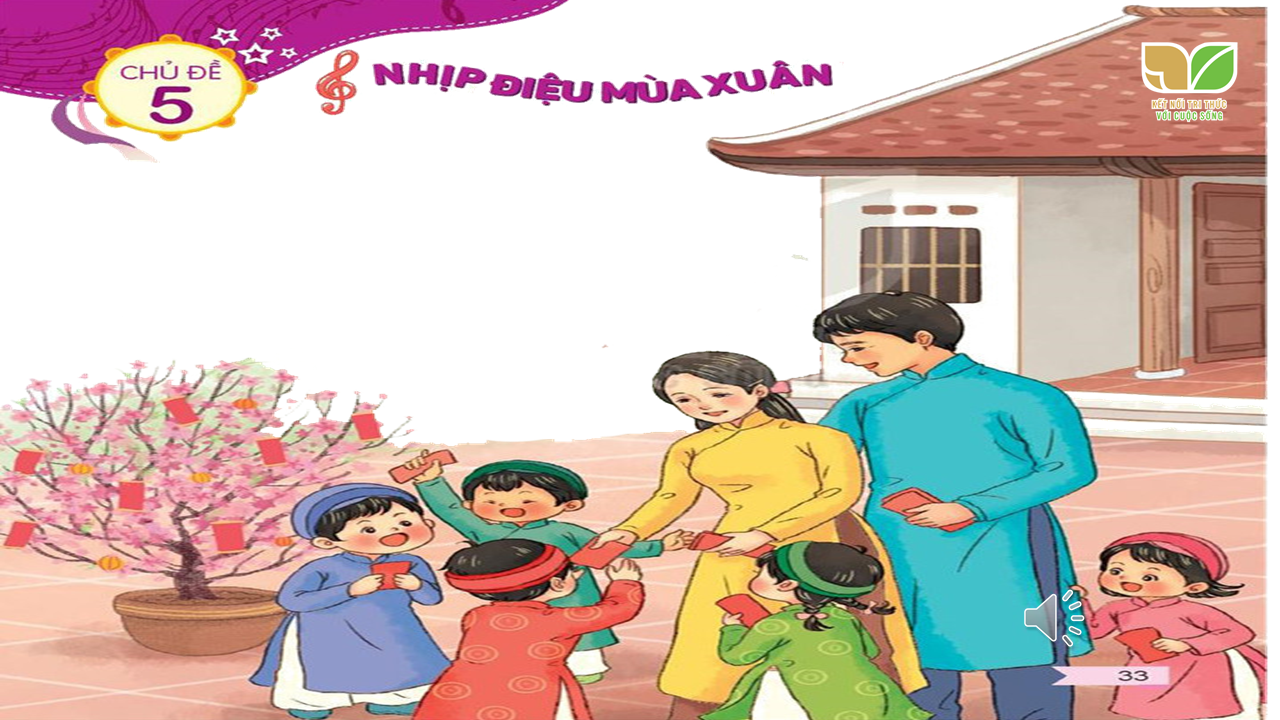 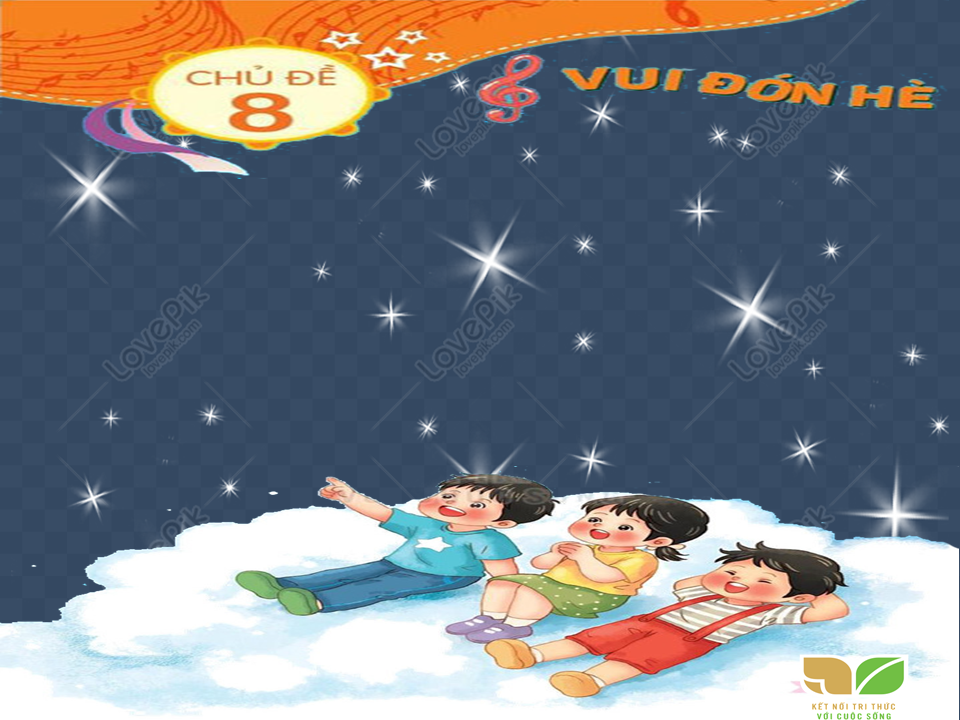 Ôn bài hát Xúc xắc Xúc Xẻ
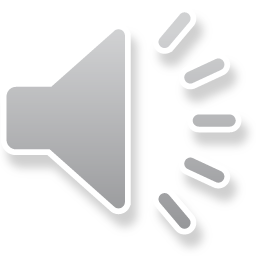 Ôn bài hát Cây Gia Đình
với nhạc cụ Trống nhỏ
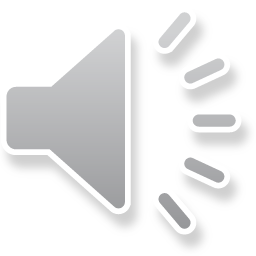 Ôn bài hát Cây Gia Đình với nhạc cụ Trai-en-gô
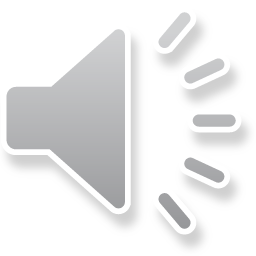 GV chia 4 nhóm: 
+ Nhóm 1: gõ đệm thanh phách.
+ Nhóm 2: gõ đệm trai-en-gô
+ Nhóm 3: gõ đệm Trống con
+ Nhóm 4: hát và vận động minh họa. Lần lượt mỗi bài 1 lần ( Gà gáy gõ theo phách, Xúc xắc xúc xẻ gõ đệm theo nhịp,  Cây gia đình gõ đêm theo tiết tấu, Ngôi sao lấp lánh gõ đệm theo phách).
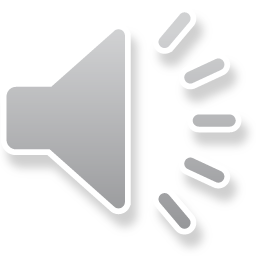 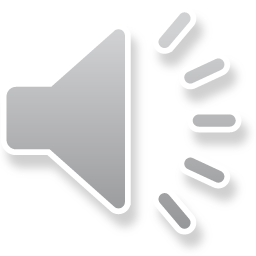 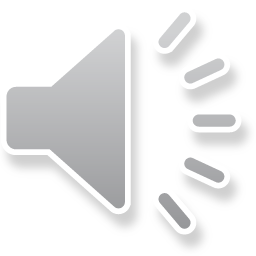 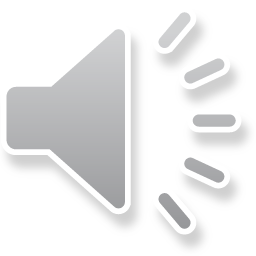